Natasja NaegelsPolicies towards (Roma) inclusionin Antwerp, Belgium
Atlas vzw 
Integratie en Inburgering Antwerpen

München, December 15th 2016
Atlas?
[Speaker Notes: Bifolded focus : on individuals (we offer integration courses to people who are new to Flanders , dutch classes, coaching towards a job, a school) – organisations: accesible for people from divers backgrounds  (positive or base on encountering problems)]
Antwerp
Antwerp
518 368 inhabitants
Antwerp
518 368 inhabitants46,9 % other ethnic origins
[Speaker Notes: 243 009 foreign ethnic origins]
Antwerp
[Speaker Notes: Younger generations: ¾ foreign ethnicity]
Antwerp
518 368 inhabitants46,9 % other ethnic originsNumber of Roma?
Antwerp
518 368 inhabitants46,9 % other ethnic origins4500-5000 Roma (est.) = less than 1 %
[Speaker Notes: Small numbers – but there is a roma team!]
Roma
Profile of Roma in Antwerp
Arriving since end 90sRefugees (Kosovo)Others (Macedonia, Bulgaria)
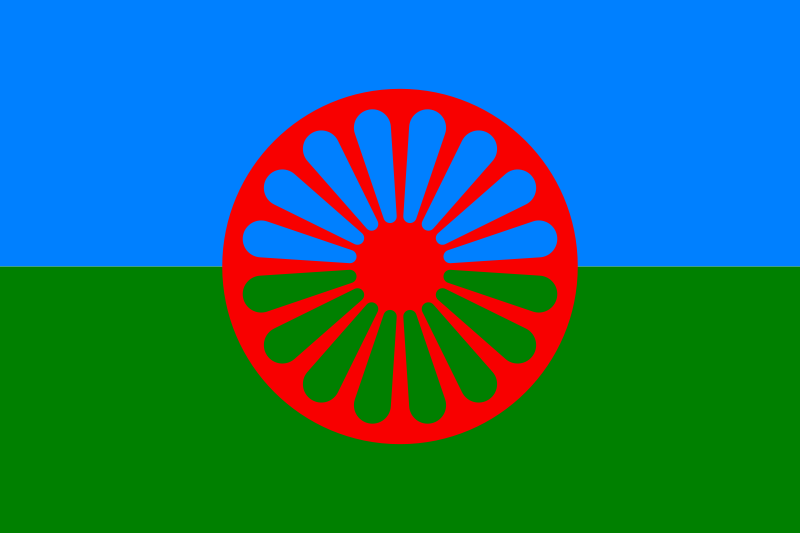 very diverse
 land or region of origin
 status of residency
 socio-economic level
 religion
 etc.
(Some) Roma stand out
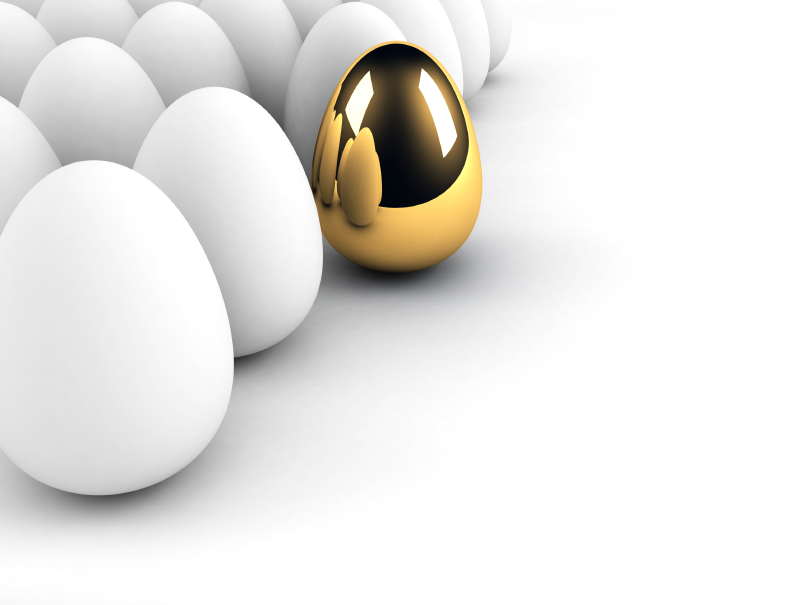 [Speaker Notes: No moroccan team, turkish team, nigerian team…. Roma stand out and need special attention; their problems and needs are so complex and specific]
We need a specific approach
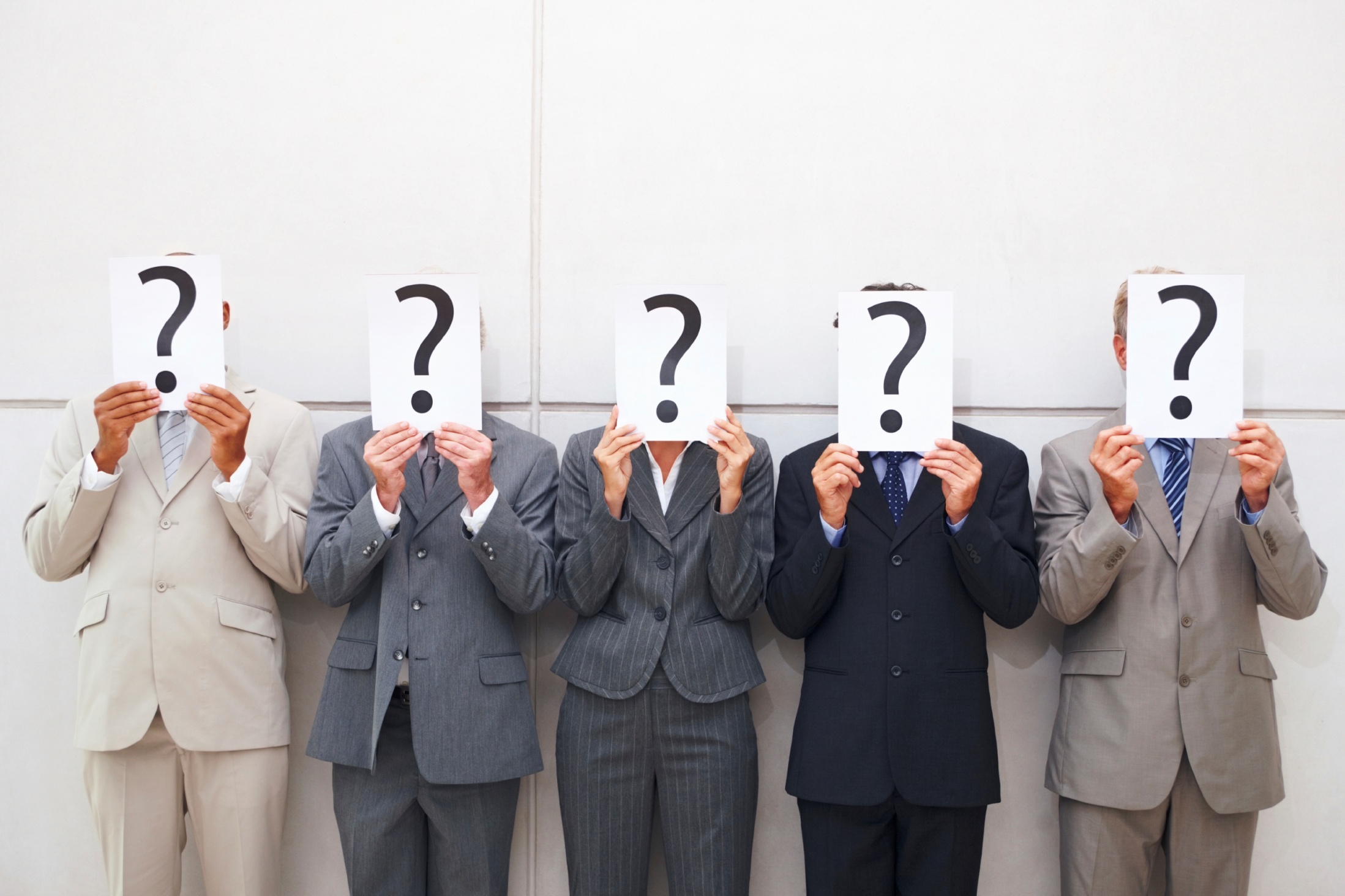 [Speaker Notes: Traditional ‘migrant’ approaches don’t work ; comes in the romateam

our methodology: external motivation
where we focus on education: education = key to connect with our society
which we advocate through different strategies]
The Romateam
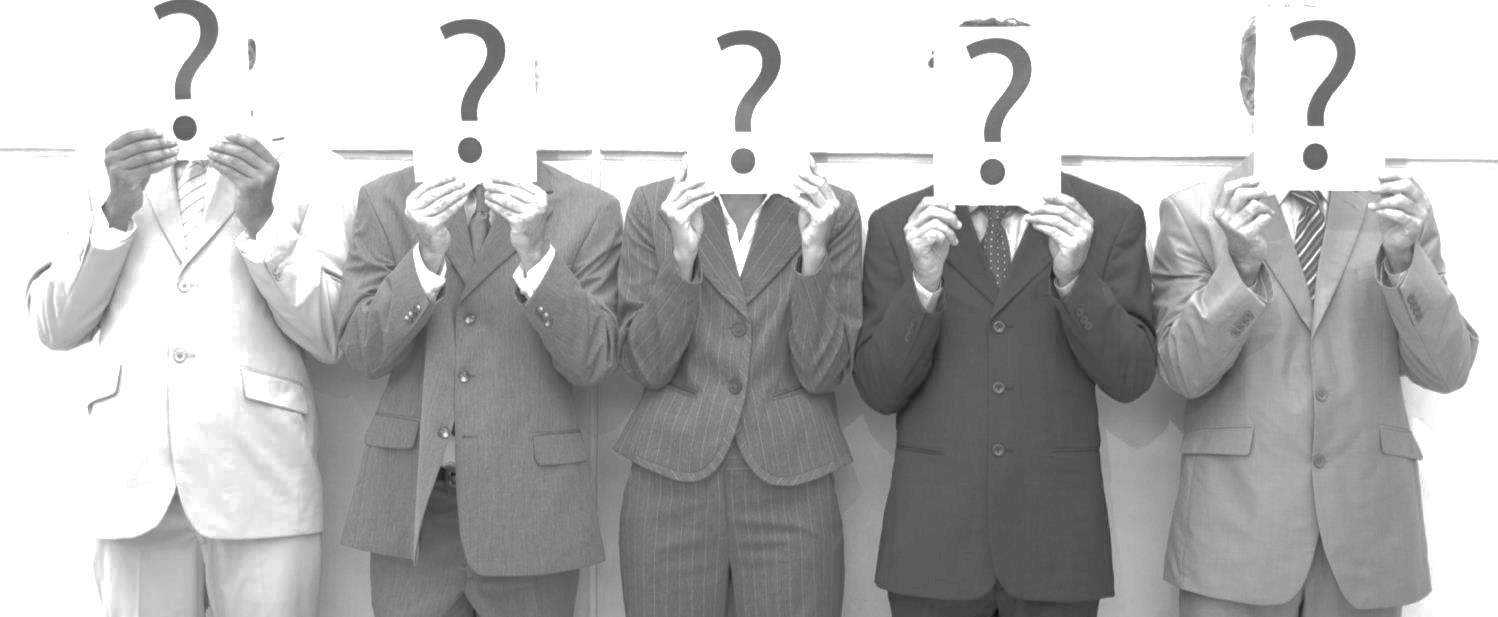 Schoolmediators: 
	→ in the field
Me: 
	→ facilitate the mediators
	→ structural change in the context
[Speaker Notes: Explicitly targeting Roma. Which consists of 4 people – all at the same level – me: political lobbywork, training organisations, advise and coaching, casemanagement]
Schoolmediators
Manuela
Merima
Mirjana
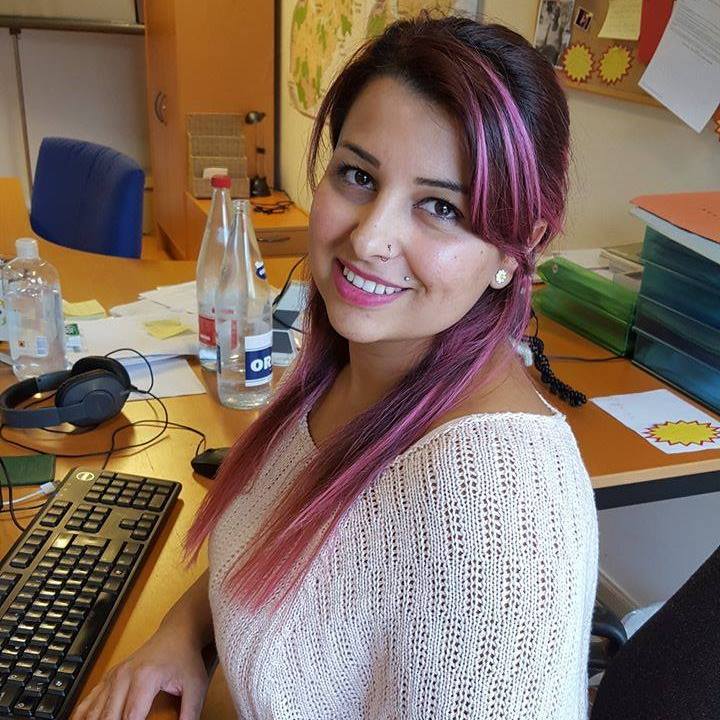 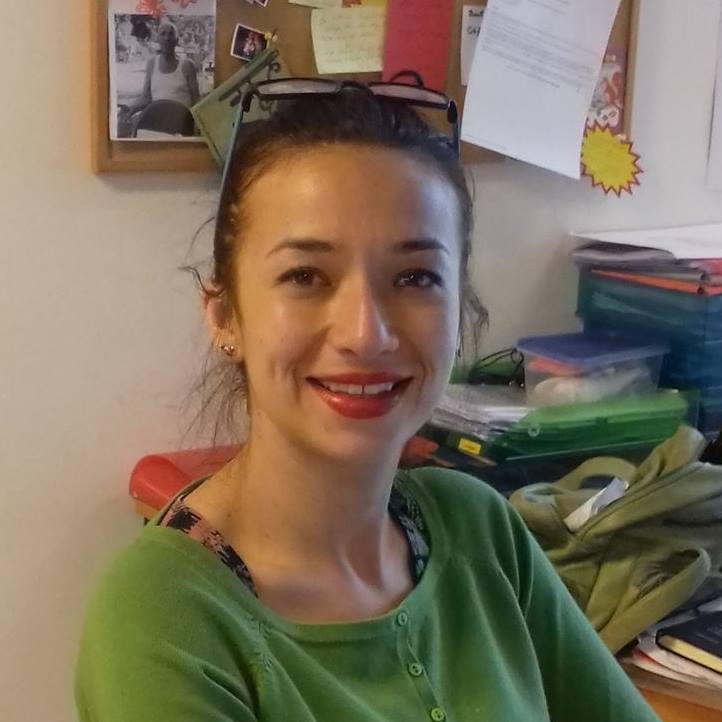 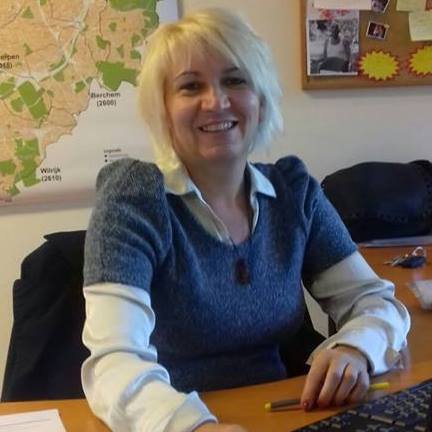 Problems
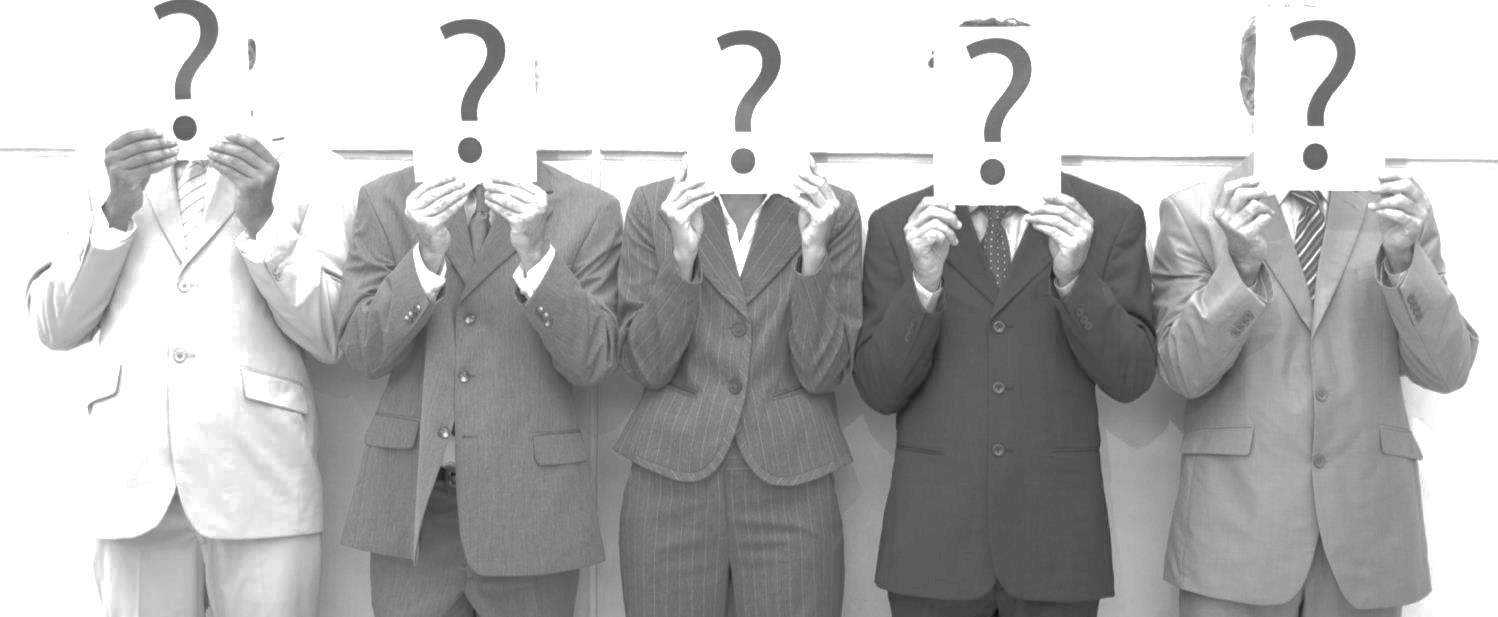 Truancy and non schooling (most frequent)
Enrolment
Behavioural issues
School results
Etc.
Often a combination of: truancy/behaviour/parent participation/school results/referral to special needs school/practicalities/etc.
Pandora’s box.
[Speaker Notes: Contents of pandora’s box]
Numbers
112 ♀
119 ♂
14
[Speaker Notes: To point out two things:
Equal girls and boys
Special needs school: double in secundary school]
Problems
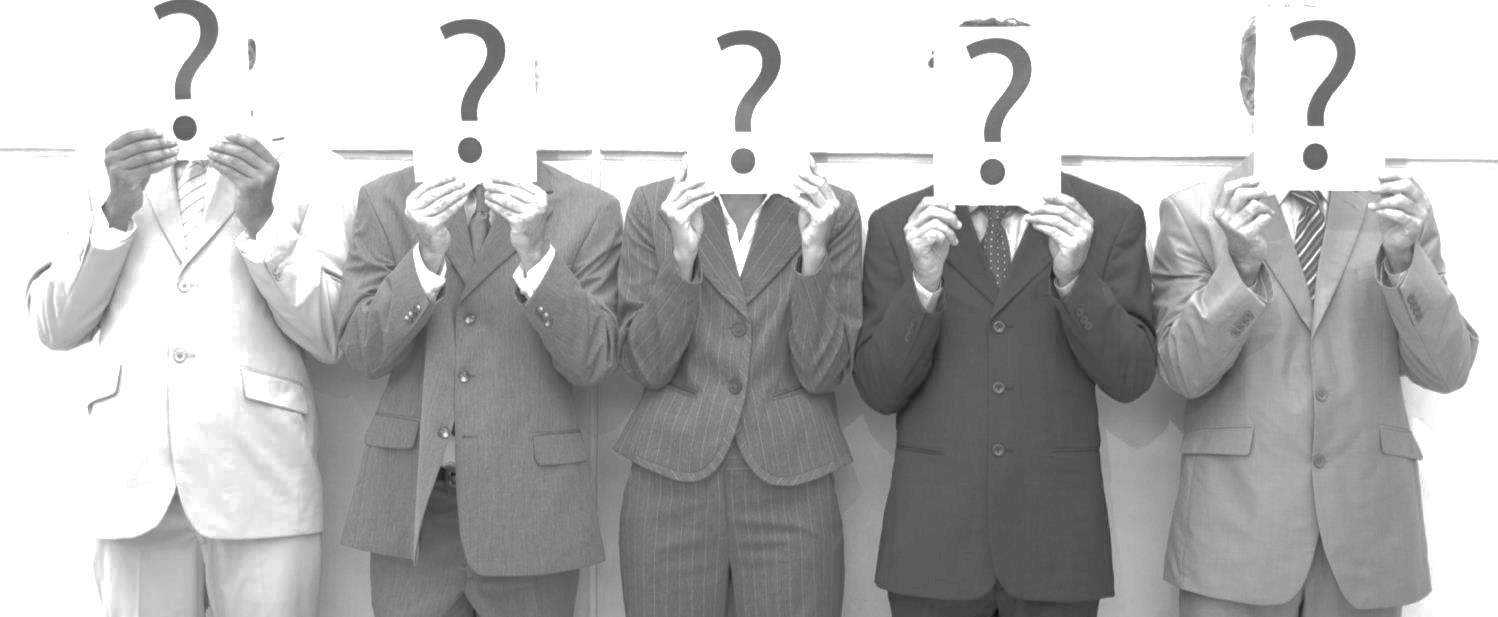 Girls drop out of school early
[Speaker Notes: Which consists of 4 people – all at the same level]
Approach
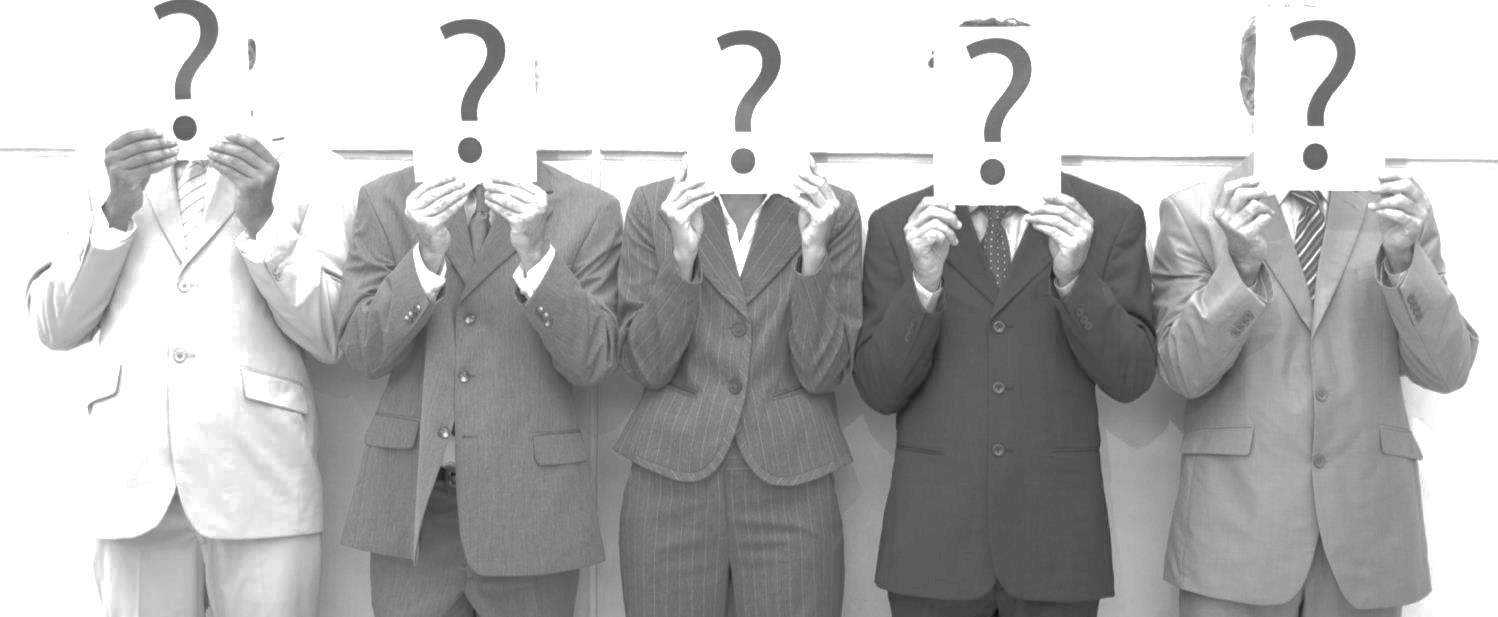 1. Strategic individual approach
2. Case management
3. Working group
4. City wide plan
[Speaker Notes: Which consists of 4 people – all at the same level]
Structural approach
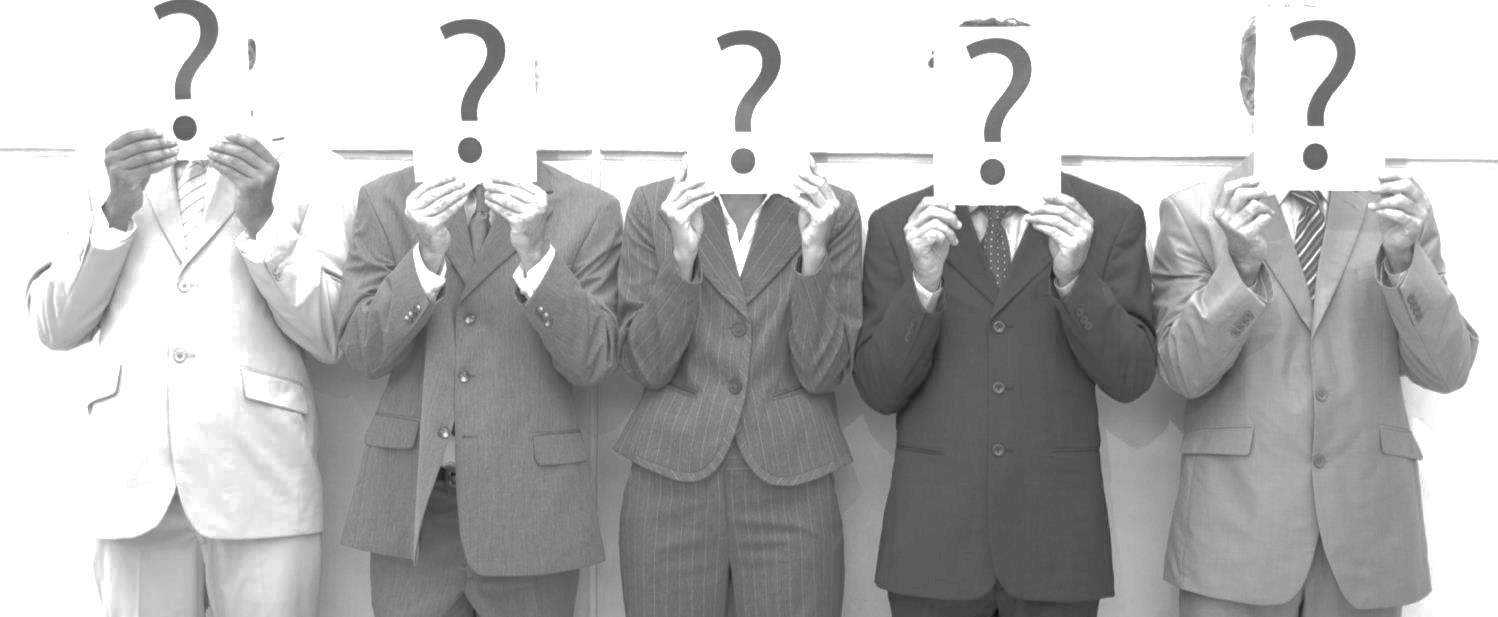 Creating a city-wide plan to address 
(forced) early marriage of Roma girls
[Speaker Notes: Which consists of 4 people – all at the same level]
Goal: moving in the same direction
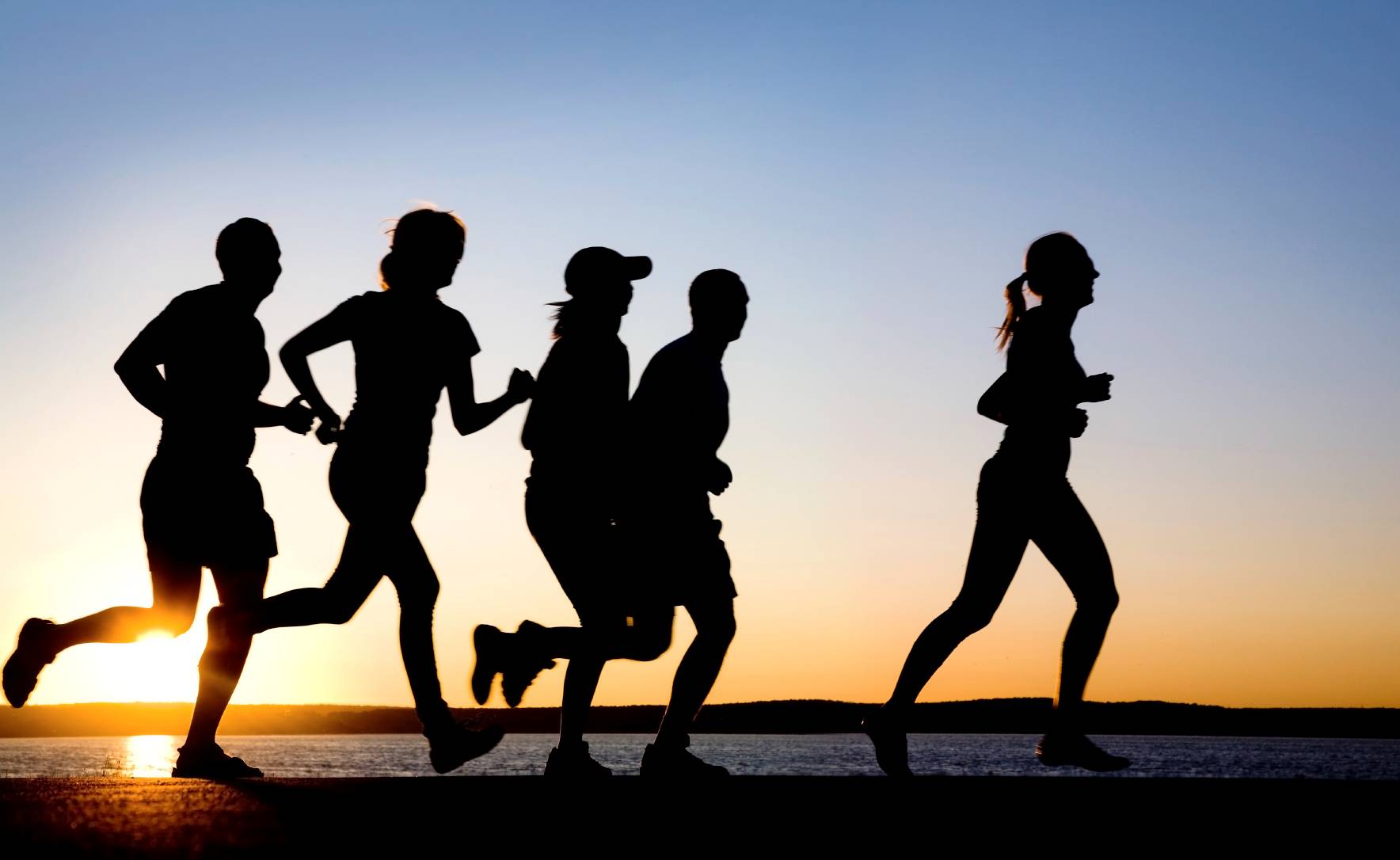 [Speaker Notes: Goal: get as many people as possible alligned with our approach (schools, police force, welfare organisations, city council employees,etc)
training people who work with Roma
	Political lobbywork to change the policies
Media attention (but we can’t bite the hand that feeds us…)]
Goal: moving in the same direction
As many organisations as possible * alligned with approach (education, welfare organisations, city council, police force, justice system). 


* 12 organisations involved
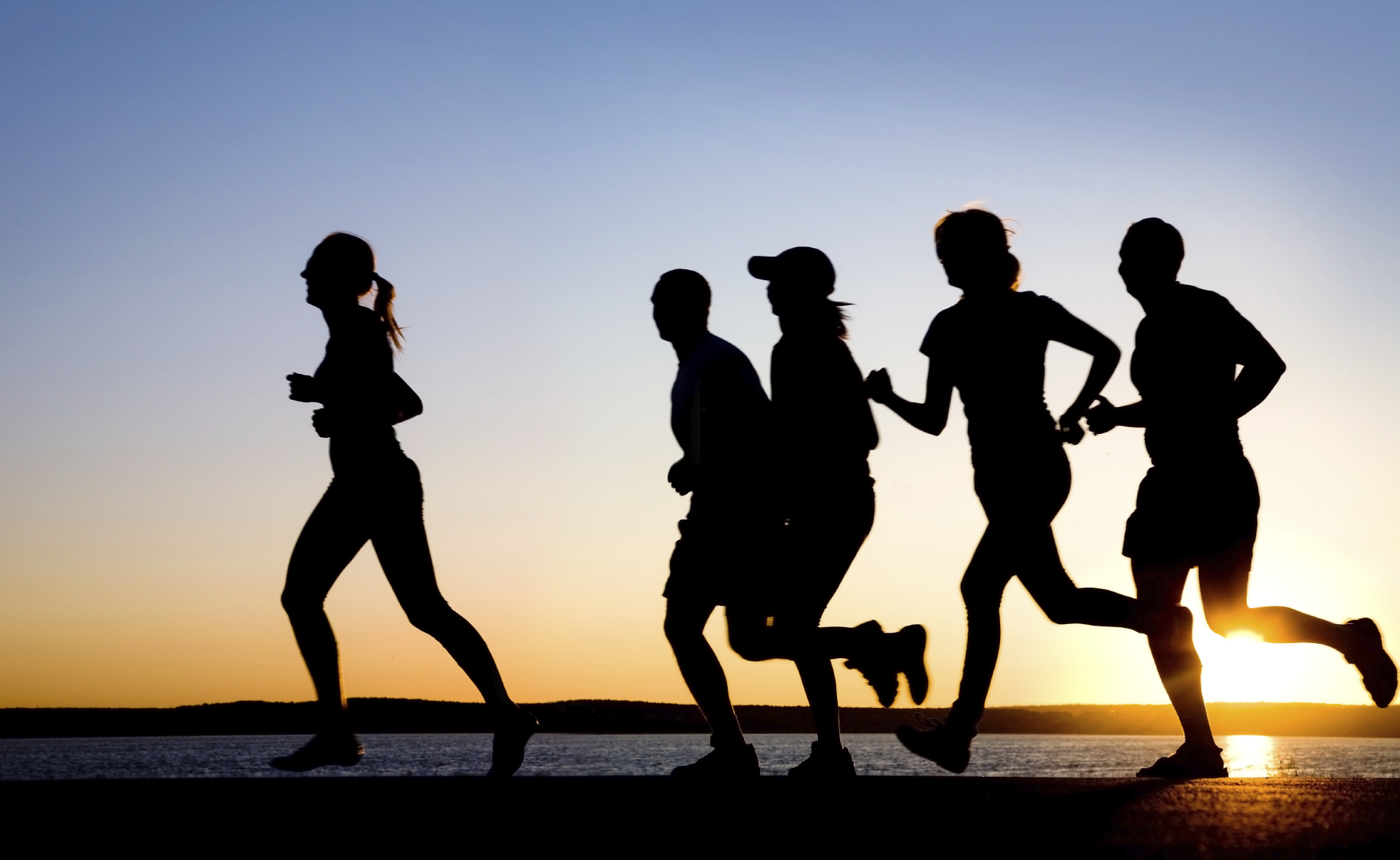 [Speaker Notes: Goal: get as many people as possible alligned with our approach (schools, police force, welfare organisations, city council employees,etc)
training people who work with Roma – no more cultural discussions
	Political lobbywork to change the policies
Media attention (but we can’t bite the hand that feeds us…)]
Key take-away:
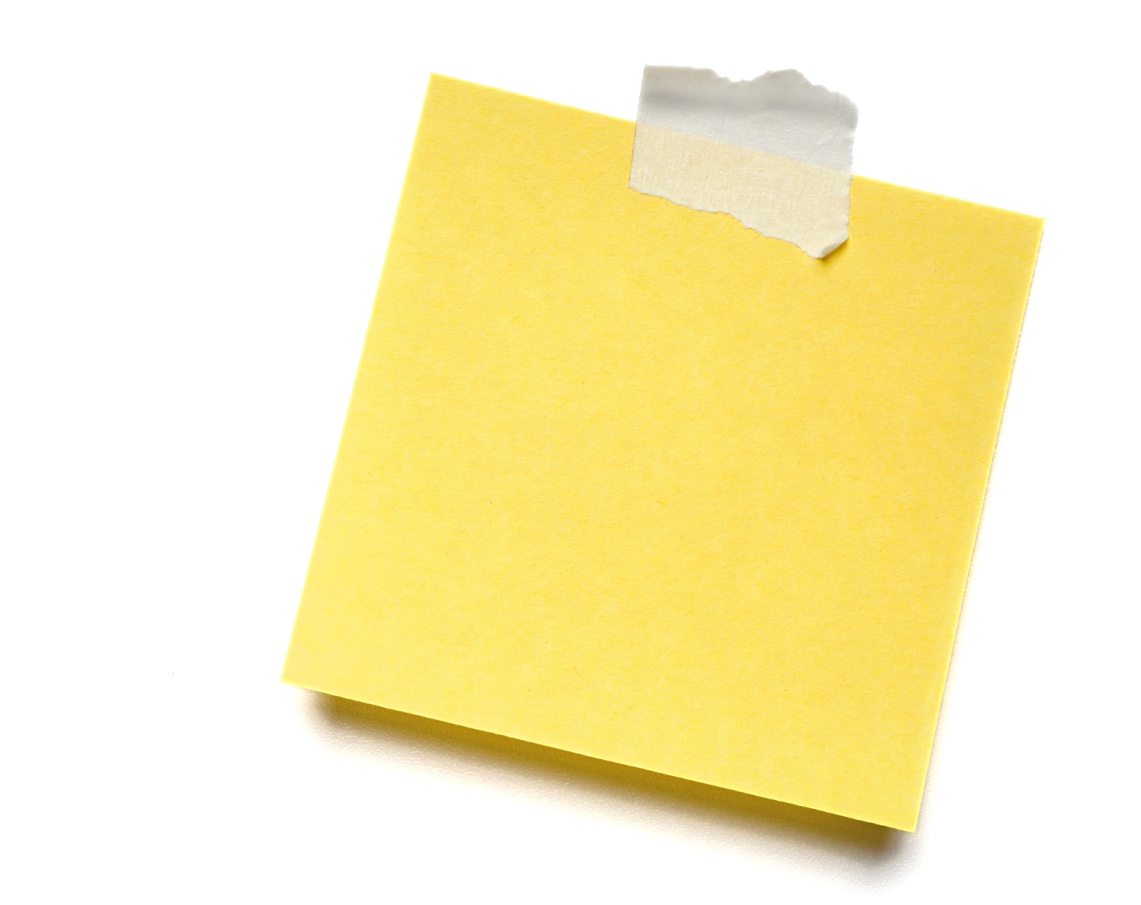 Everbody shares the same vision and approach
[Speaker Notes: Implement new approach as soon as Roma become visible

Benefits Roma = benefits the whole society!]
Thank you
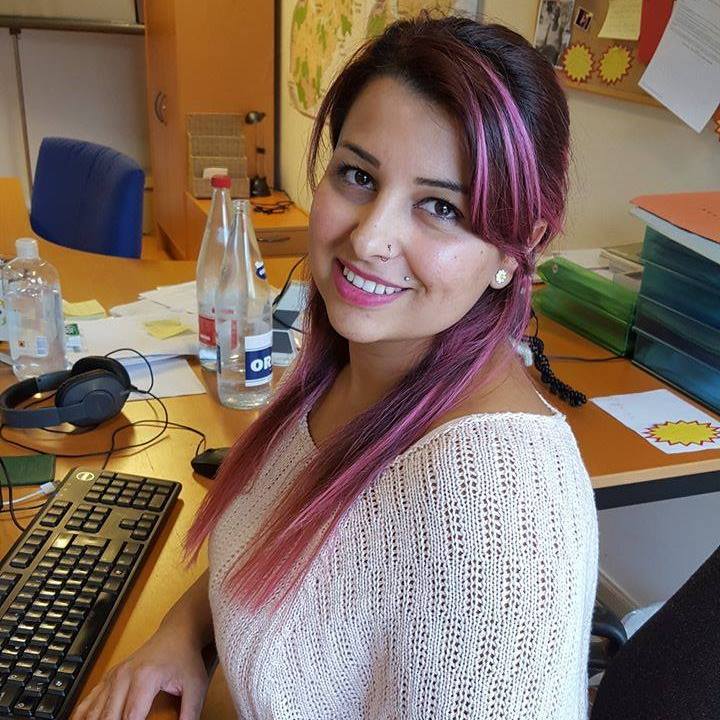 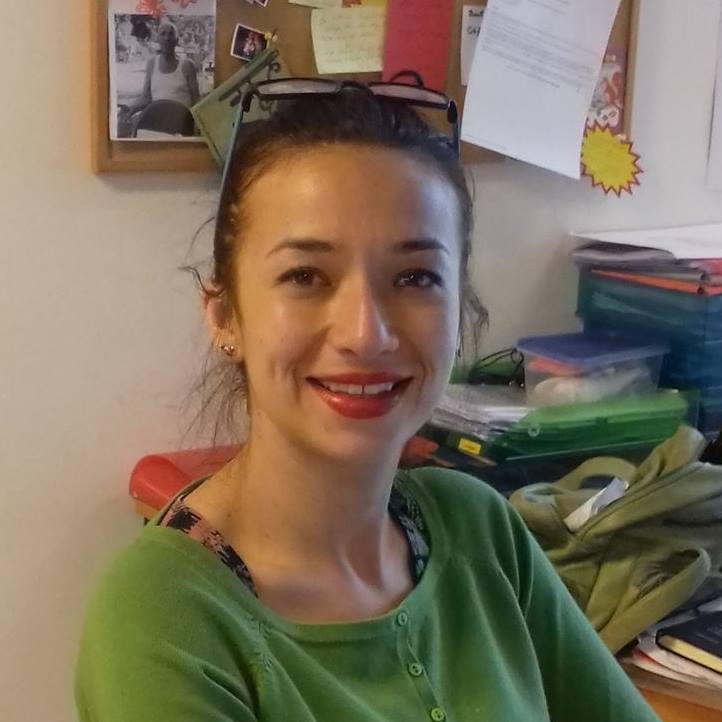 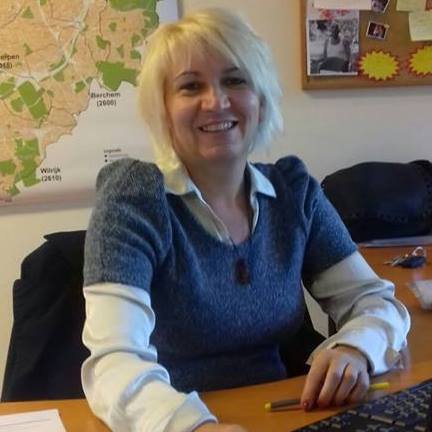